The market
The definition of the market concept
The methodology for quantifying a market
The concept of market share
Laurence Chérel
   Catherine Madrid                                    2.3.1. – Defining a market
Defining the market concept
There are several approaches, including those used by economists and in marketing
These are distinct. The economic approach will be explained in detail in the economics course,
Here we will show the link between the two approaches
DEFINITION by economists
 Market = a tangible (physical) or abstract (theoretical) place of exchange between economic agents
The economic approach draws on the structure of a market to define it
The structure is assessed according to the number of players involved
In marketing, cases of markets where competition takes place are taken into consideration
In a competitive market the model of supply and demand obtains
Defining a market in marketing
The mistake to avoid: defining the market on the basis of the product or product range
E.g.: the photographic camera market
This is a very restrictive approach to the market concept and it can disguise certain opportunities for growth or the threat of certain competitors
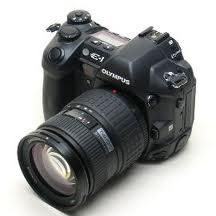 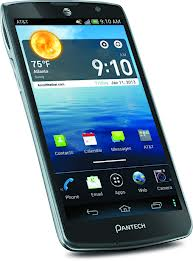 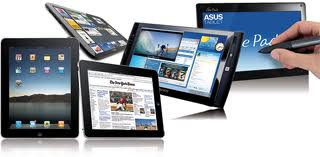 The definition of market from a marketing perspective:
The need that is satisfied is considered: fixed-image photography, for example 
Out of this need several so-called major markets can be identified
The generic market refers to the need in question. It comprises several main markets, defined according to the existing products

The substitute market refers to products meeting the needs of the generic market with various technologies

The complementary market pertains to products supporting consumption of the main products
Generic market: fixed-image photography
Reflex camera
Main markets
Complementary markets
bridges
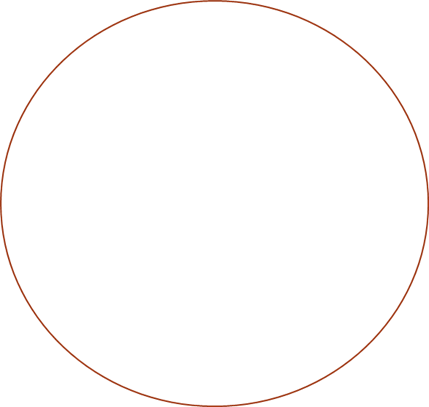 compacts
chargers
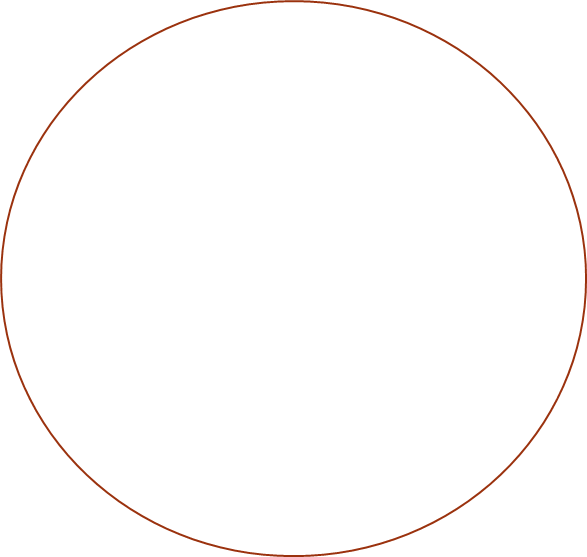 telephones
Photoaccessories
Substitute markets
tablets
Identifying major markets next helps to quantify the demand relative to each market
Market demand in relation to a product is the total volume that would be purchased by a given clientele, in a given geographic area, during a given period
Demand is a quantitative concept
Demand is expressed in relation to a specific product: 
the photography market cannot be quantified; however, the demand relative to reflex cameras in France in 2012 can be quantified
The concept of demand relates to several situations
Irregular demand  catering to year-round purchases, spreading them out over time (synchromarketing)
Sustained demand  maintaining the level and rate of purchasing and measuring satisfaction
Excessive demand  highly atypical demand at a given period (e.g. motorways on major holidays)
Negative demand  studying the sources of resistance
Lack of demand  demonstrating the advantages gained from the product
Latent demand  desire for a product that no longer exists
Declining demand  coming up with the means to revive demand
According to Philip KOTLER
How to quantify demand for a new product
If the product is new, the need it is seeking to satisfy actually exists
Identify the major markets associated with this need,
Consider the total population (by individuals or by households depending on the type of product)
Take out the absolute non-consumers who are never affected by the need (blind persons in the case of photography)
Identify and quantify relative non-consumers: persons who do not currently feel the need or who satisfy the need using substitute markets (do not take photos or use their mobiles to take photos)
Quantify the consumers belonging to the competition who purchase products found in the main markets (also known as the professional market)
Mainmarkets
 
(competition)
RelativeNon- 
consumers
 (substitute productmarkets):
Professional  market
Absolutenon- 
consumers
Total population
Note:
These populations are considered at the current date and not in terms of evolution over time
Therefore, babies are ANC for a car. The fact that they will grow up is not taken into account.
According to the characteristics of the new product 
Either attract consumers who currently purchase products from the main markets
Or attract consumers who currently purchase products from substitute markets
This is its potential market
Main  markets
 
(competition)
Relativenon- 
consumers
 
(substitute productmarkets):
Professional market
Absolutenon-consumers
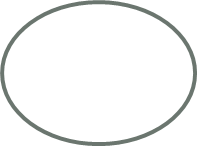 Potential market
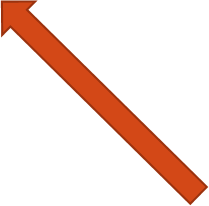 PFR product
Total population
Theoretical demand is equal to:
population – absolute non-consumers
Or
Current professional market + relative non-consumers
Main  markets
 
(competition)
Relativenon- 
Consumers
(substitute productmarkets):
Absolutenon-consumers
Theoretical demand
Total population
Example: assess the potential market of a new product, honeyed crispbread
Generic market: having breakfast
Leading
markets
Complementarymarkets 
honey, jam,
spread,
etc.
Traditionalbread
Going to a café
Nothing
British breakfast 
cereal
White bread
Crispbread
Substitute market
document search process
Identifying reference markets is useful in determining the first keywords to use in a search engine
In this case: crispbread market, white bread consumption, breakfast dietary practices

These initial searches are also useful in subsequently identifying more precise keywords relating to the professional names of the existing markets
 In this case: dry bread products, pre-packaged bread products
Initial conclusions
White bread is mostly used in appetisers and sandwiches,
The studies conducted on dietary practices do not make reference to the substitute markets being looked at in theory, with the exception of the cereal market
Variations emerge in the consumption habits of children, adults and adolescents. In order to make use of the data, we can either
Consider the cases that specifically interest us (if the choice can be validated)
Or average the data
In this way the leading markets can be remapped
Remapping the leading markets after the document search process
Generic market: having breakfast
Leading
markets
Traditionalbread
Complementarymarkets 
honey, jam,
etc.
Nothing
 
cereal
Pastries
Crispy bread
Sources consulted (18 September 2013)
Bread market: Consumption per inhabitant per year: 50Kg
Consumption by meal http://host-13.celuga.net/247/Images/Produits/C37DD0B2-BDE6-418A-8755-CC6183334C8A.PDF
http://www.infocereales.fr/search/theme-list/id/35, White bread market: it is seldom eaten at breakfast  http://www.lsa-conso.fr/le-pain-de-mie-toujours-en-forme,124419
Dry bread products, Pre-packaged bread products
	http://www.sante.gouv.fr/IMG/pdf/Presentation_lipides_Panification_croustillante_et_moelleuse.pdf
80% of the population eats breakfast every day, including 20% of ANC
Among those who eat, 5.8% of the adults have cereal, 20.2% have,5.8% have sweet biscuits and 58.5 have bread /crispbread; 9.7% eat other foods 
http:www.i-dietetique.com/articles/consommations-et-comportements-alimentaires-au-petit-dejeuner-des-francais/5819.html
Leadingmarkets
 
 46.8% eat bread
or crispbread i.e.
23,868,000
Non- relative
consumers 
 
33.2% eat 
food products
excluding crispbread 
i.e. 
16,932,000 persons
6 630 000
Professional market
Pre-packaged and dry bread products
+ bread
Absolute 
non-consumers

 20% who do not have breakfast i.e.
 
10,200,000persons
Total adult population
51 million (Insee,fr)
Decisional flow diagram
Decision to eat
Conceptual thinking
Document search
Quantify the demand for a new product
Identify the major markets corresponding to this need
Information search using keywords associated with these markets
Identify the need that the product will satisfy
Identification of the population and the ANC and NRC consumers
Quantification of theoretical demand
Potential market for honeyed crispbread:
It is unlikely in this case that the honeyed crispbread will entice the relative non-consumers (dietary behaviour is difficult to change); it can, however, more easily attract persons who already eat sliced bread
The potential demand for this product can be evaluated at approximately 23 million adults
Market share
Market share is an indicator of the success of the commercial strategy for a product
It is determined by 4 factors:
Knowledge of the product and the intention to buy it (depends on the communications policy)
In-store availability (depends on the distribution policy)
The number of product trials (depend on its perception as satisfying a need)
The number of repurchases (depends on the satisfaction the product has given)
Ultimately, market share is the outcome of the entire marketing strategy
The main methods for calculating market share
by volume 
The number units sold by the company/ Number of units sold by all the players in the sector
by value
The sales turnover of the company/ The sales turnover of all the players in the sector
by users 
The number of persons buying the company’s product/ The number of purchasers for all of the players in the sector
in relative terms
The market share of the company/ The market share of the biggest competitor in the sector